Библиометријски индикатори, научничасописи и цитираност
Др Сања Антонић
MA Дејана Каваја Станишић
MSc Оја Kринуловић 


Универзитетска библиотека “Светозар Марковић”
Oдељење за научне информације и едукацију
Претраживач и цитатни индекси
Претраживач 
  Google Scholar (Google Scholar претраживач који је намењен претраживању и лоцирању научне литературе.) 
 Некомерцијални цитатни индекс
 Српски цитатни индекс –СЦИндекс

Комерцијални цитатни индекси
	 Web of Science 
     Scopus
Цитати – врстеhttp://www.unilib.rs/usluge/citiranost/
Аутоцитати (самоцитати) су цитати код којих аутори цитирају своје претходне радове.
Аутоцитати –аутор цитира сопствени рад

Коцитати су цитати код којих аутори цитирају друге ауторе са којима су писали неки ранији рад.
Коцитати – рад цитирају коаутори 

Хетероцитати (прави цитати) су цитати код којих аутор цитира друге ауторе. Дакле, не цитира своје претходне радове или своје коауторе.
Хетероцитати – рад цитирају други аутори
Библиометријски индикатори
Библиометријски индикатори су показатељи засновани на публикацијама као основном производу научног рада.
Библиометријски индикатори
Најједноставнији библиометријски индикатор је  број публикација, које је објавио неки научник, група или институција. 
	Само бројање је једноставно, али проблеми настају када треба рангирати ове публикације по квалитету.
	Цитати се сматрају индикатором квалитета и већина индикатора је заснована на цитатима.
Вредности индикатора
Вредности индикатора зависе пре свега од опсега података укључених у базу из које су израчунати. 
Импакт фактор, Хиршов индекс и G индекс имају различите вредности за исте часописе или научнике ако су израчунати на основу база Web of Science, Scopus-a или Српског цитатног индекса. 
Зато се увек поред вредности индикатора мора навести и из које базе је израчунат.
Процена научних резултата (2)
Често се помињу ”вебометријски ” или “алтметријски” индикатори - број преузимања и прегледа (download, viewed)
Друштвене мреже/дискусије - Facebook, Twitter + блогови, научне друштвене мреже (ResearchGate, Academia.edu, Linkedin)
Преузимање у цитатним менаџерима (Mendeley, Zotero)
Цитираност – Google Scholar
Енциклопедија – Википедија
Препоручени чланци
Impact Factor
Импакт фактор за посматрану годину је бројчана вредност која се добија тако што се број цитата у посматраној години за радове публиковане у последње две године подели са бројем радова публикованих у последње две године у посматраном часопису.
Представља просечну очекивану цитираност сваког чланка објављеног у том часопису у датој години
Петогодишњи ИФ је погоднији за области у којима се мање публикује
H - index
Хиршов индекс је број који казује да је посматрани научник објавио h радова који су сви били цитирани најмање h пута. Што је број већи, то су и радови посматраног научника у просеку утицајнији.
H - index
Списак објављених радова сређен је према опадајућој вредности добијених цитата за те радове. На тај начин ће редни број 1 имати рад са највећим бројем цитата, следећи рад са мањим или истим бројем цитата ће добити редни број 2 и тако даље. Ако редне бројеве радова означимо са N, а цитате радова са C.

 Вредност X-индекса представља највећу вредност редног броја за коју је C ≥N, тј. број радова који имају већи број цитата од редног броја последњег рада у тој групи.
Алтметрија
Алтернативно мерило утицајности које обухвата различите регистроване активности у вези са неким чланком, часописом, особом, институцијом. Обухвата:
Број прегледа и преузимања
Број коментара на блоговима, Википедији, друштвеним мрежама
Број уноса у библиографске сервисе као Mendeley, CiteULike , Zotero…
Број цитата у научној литератури регистрованих у цитатним индексима као Web of Science, Scopus, CrossRef , итд.
Број препорука у мрежама као што је F1000.
Више издавача је почело да пружа читаоцима такве информације (BioMed Central, Public Library of Science, Frontiers, Nature Publishing Group, Elsevier)
Алтметрија у праксиМетрика на нивоу чланка  (Article-Level Metrics – ALM)
Метрике које се појављују на нивоу чланка не искључују традиционалне методе засноване на цитатима у часопису, већ их надопуњују. Оба приступа могу да се користе у комбинацији како би се понудила „богатија слика употребе чланка од тренутка објављивања”. Метрика на нивоу чланка (Article-Level Metrics – ALM) је резултат агрегирања различитих извора података и прикупљање садржаја са више друштвених мрежа
Сервиси Алтметрике
1. Altmetric: http://www.altmetric.com/
3. PLOS: http://article-level-metrics.plos.org/
2. ImpactStory: https://impactstory.org/
4. Plum Analytics:  http://www.plumanalytics.com/
16
Altmetric сервис
17
PlumX Metrics сервис
18
Нормативна акта
Правилник о поступку и начину вредновања и квантитативном исказивању научноистраживачких резултата истраживача (Службени гласник 24/2016, 21/2017) 
      https://www.mpn.gov.rs/wp-content/uploads/2017/03/Pravilnik-2017-preciscen-tekst.pdf

Правилник о категоризацији и рангирању научних часописа
    http://www.pravno-informacioni-sistem.rs/SlGlasnikPortal/eli/rep/sgrs/ministarstva/pravilnik/2020/159/19/reg
Категорија часописа
М21а – часопис у првих 10% са листе SCI или SSCI (рад у међународном часопису изузетних вредности) – 10 бодова
М21 - часопис у првих 30% са листе SCI или SSCI (рад у врхунском међународном часопису) – 8 бодова
М22 – часопис у следећих 30% са листе SCI или SSCI (рад у истакнутом међународном часопису) – 5 бодова
М23 - Међународни часопис Часопис који се налази на попису JCR, није у својој области наука рангиран међу првих 60% часописа. 3 бода (4 бода)
М24- Национални часопис међународног значаја Часопис који се према библиометријским показатељима Националне базе научних часописа у својој области наука налази у првих 10%. 2 бода (4 бода)
Категорија домаћих часописа
М51 – водећи часопис националног значаја – 2 бода 
М52 – часопис националног значаја – 1.5 бод
М53 – научни часопис – 1 бод
М54 -Домаћи научни часопис који се први пут категоризује Часопис који је реферисан у Националној бази научних часописа Националног индекса, а који је задовољио захтеве из Услова за уређивање научних часописа и који се први пут категоризује.
ЕлеЧас страница
ЕлеЧас страница, одабир категорија
Категорија: Sociology, 149 часописа
Impact Factor
ИФ обрачунат за 2 године
WoS → JCR
Web of Science (од 1996. до данас)
Science Citation Index Expanded™ 
Social Sciences Citation Index® 
Arts & Humanities Citation Index® 
Две секције зборника радова са конференција (од 2001. до данас)
CPCI-S Conference Proceedings Citation Index – Science
CPCI-SSH Conference Proceedings Citation Index – Social Science & Humanities
Journal Citation Reports
Обрадом резултата из наведених цитатних индекса настала је база података Journal Citation Reports која садржи податке о часописима сврстаним по категоријама у оквиру којих су рангирани по импакт фактору. → SCI, ISI листа. 
Постоји JCR/ Social Science Edition и JCR/ Science Edition.
Journal Citation Reports
Обрадом резултата из наведених цитатних индекса настала је база података Journal Citation Reports која садржи податке о часописима сврстаним по категоријама који су рангирани по импакт фактору. → SCI, ISI листа. Постоји JCR/ Social Science Edition и JCR/ Science Edition. 

Часописи у Arts & Humanities Citation Index®   и
Emerging Sources Citation Index (ESCI) у 2023. години добијају ИФ ( импакт фактор). 
Такође, од 2023. године импакт фактор уместо 3 сада има једну децималу
Друге листе међународних категорисаних часописа – SJR
Као што Web of Science даје корпус за формирање базе Journal Citation Reports, тако друга велика цитатна база Scopus чини основ за базу која садржи рангирање часописа индексираних у Scopus бази под називом Scimago Journal Ranking – SJR 

Доступна на адреси https://www.scimagojr.com/

База је У СЛОБОДНОМ ПРИСТУПУ
ESCI база
Часописи су на предевалуацији за реферисање у цитатној бази Web of Science
налазе се у Web of Science
могу да се рачунају да су у бази Web of Science
Не зна се колико дуго ће бити на почетној евалуацији
Emerging Sources Citation Index (ESCI)
Предаторски и хаковани часописи
Предаторски часописи
Рецензија нетранспарентна или је нема
Аутори добијају велики број позива да објаве чланак или да буду чланови уређивачких одбора
Мејл адреса је са комерцијалних сајтова
Наведени сајт не ради
Адреса редакције лажна
Киднаповани часописи
Хаковани часописи =Киднаповани часописи (Hijacked Journals)“
Хаковане (киднаповани) интернет странице представљају лажне вебсајтове оригиналних научних часописа. Приликом идентификације легитимности одређеног вебсајта, уколико се часопис реферише у Web of Science (WoS) сервису, од велике користи је упоређивање садржаја часописа на самом вебсајту и часописа реферисаних у WoS-у.
Такође, при испитивању идентитета интернет странице је од значаја консултовати неки од сајтова за проверу IP адреса који нуди информације о вебсајтовима. 
Kонсултације са колегама из исте области могу помоћи при добијању информација о аутентичним часописима и одабиру истих за обављивање рада.
Портал Retraction Watch публиковао је листу часописа под називом Retraction Watch Hijacked Journals Checker, на том сајту се може проверити да ли је неки часопис аутентичан или је у питању хакована интернет страница.
Retraction Watch Hijacked Journals Checker je доступан на Кобсоновој страници
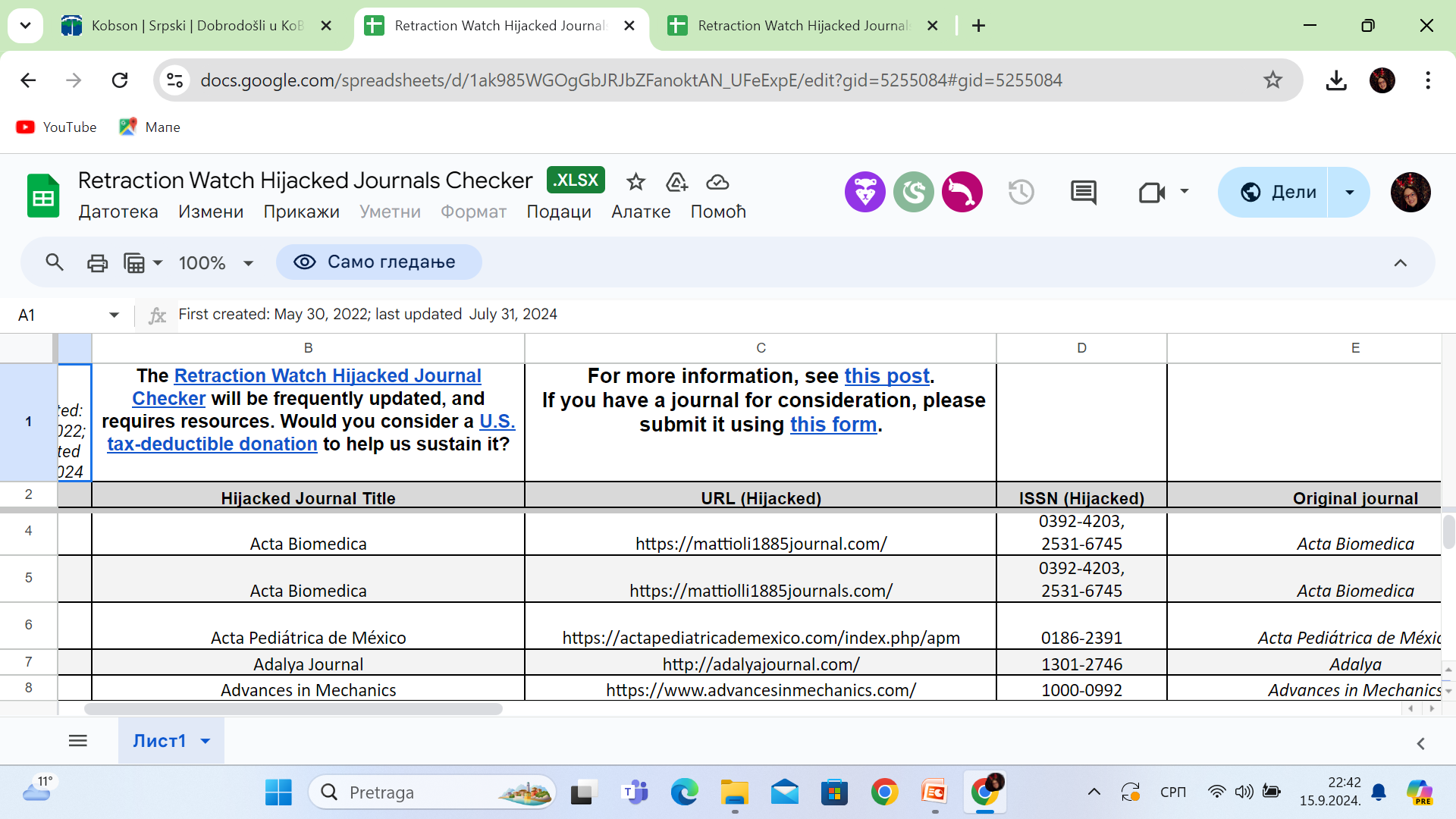